Это гордое слово Победа!
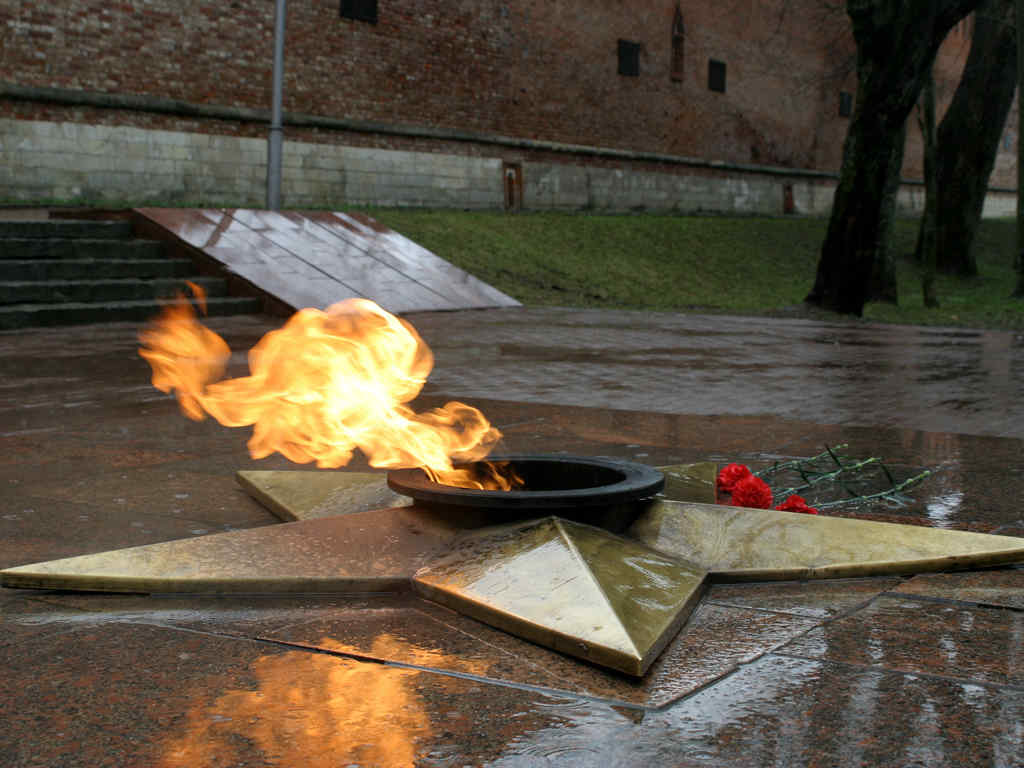 Гордость и слава 
за победу в 1945году .
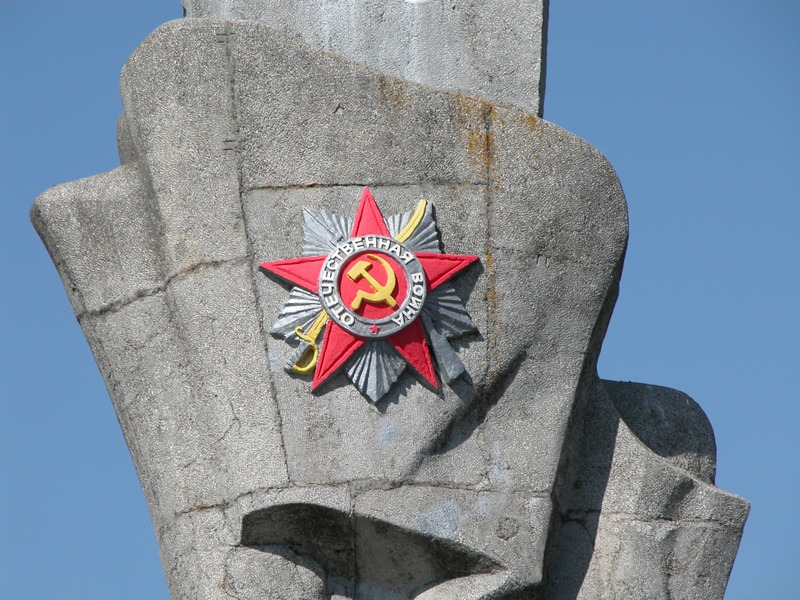 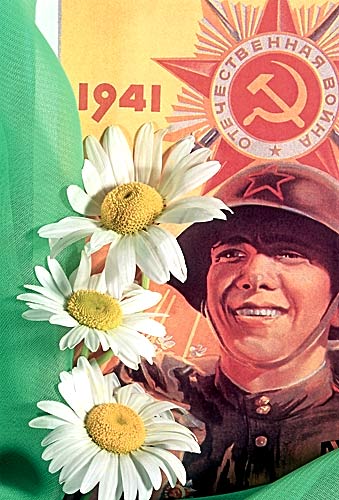 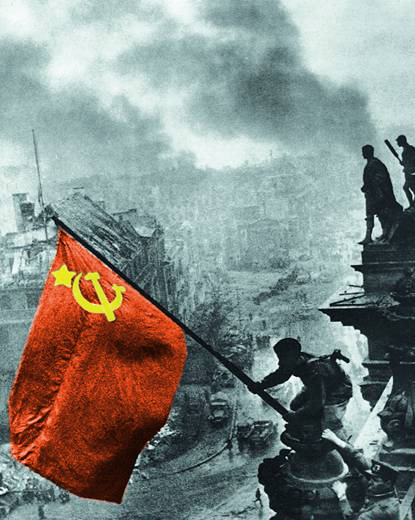 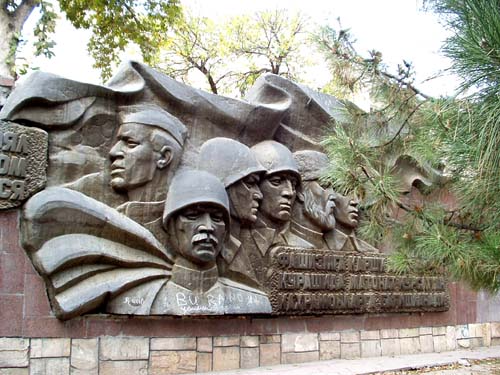 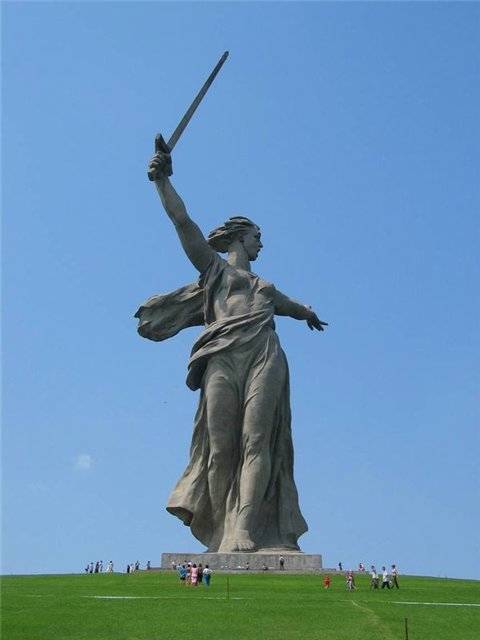 Память погибшим
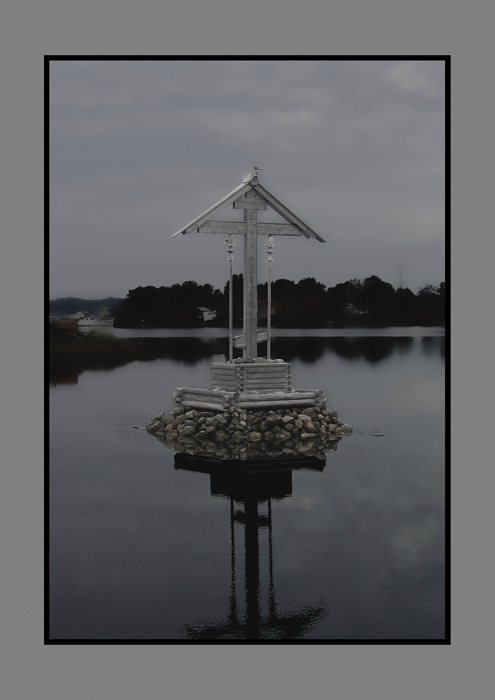 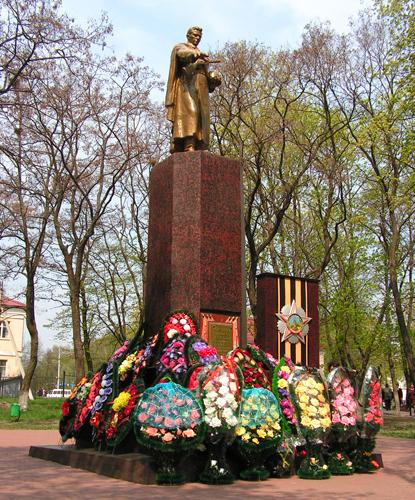 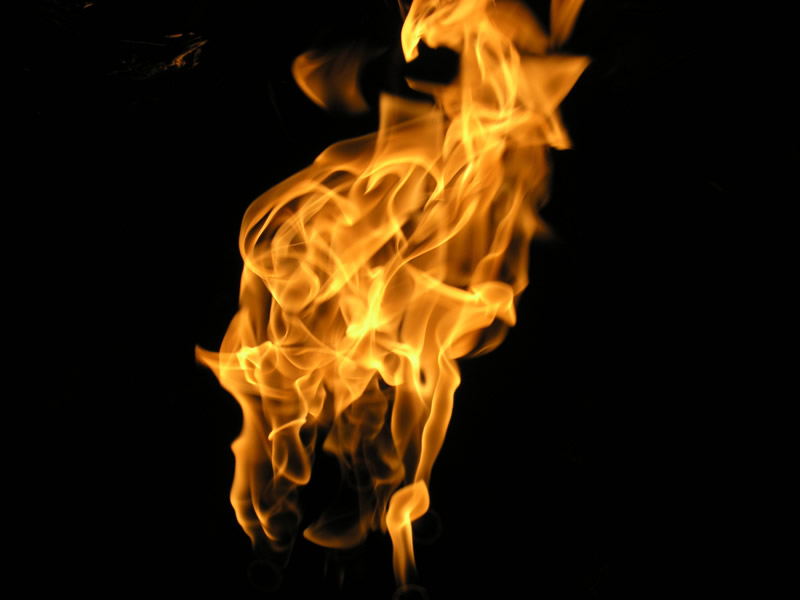 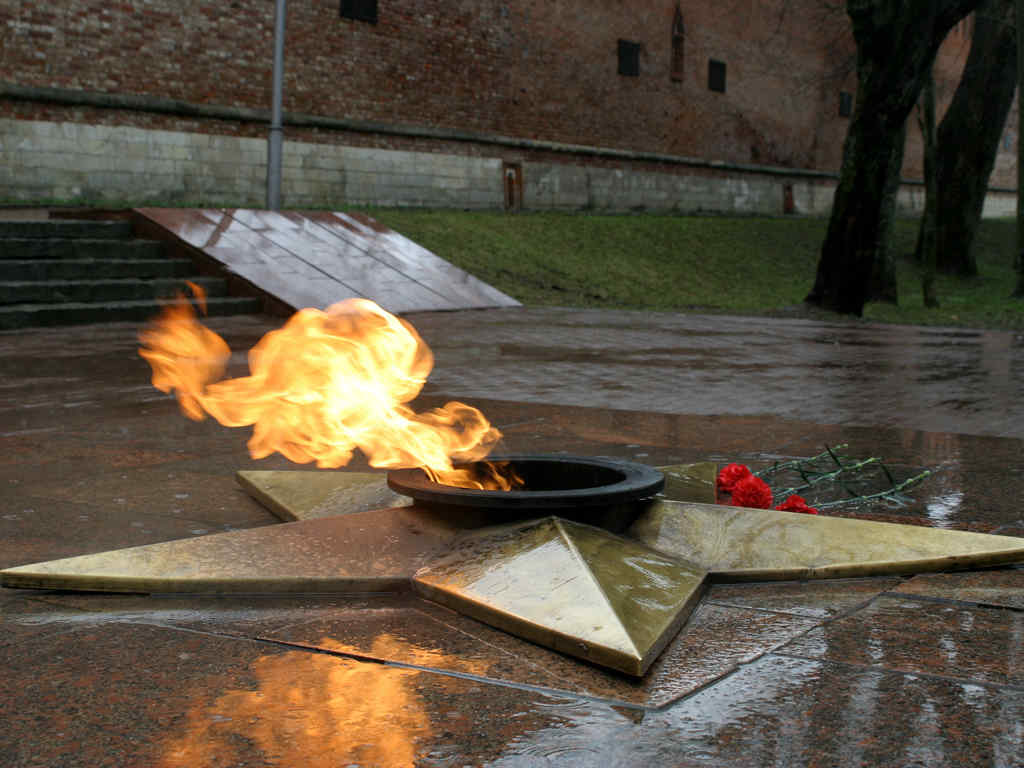 Минута молчания
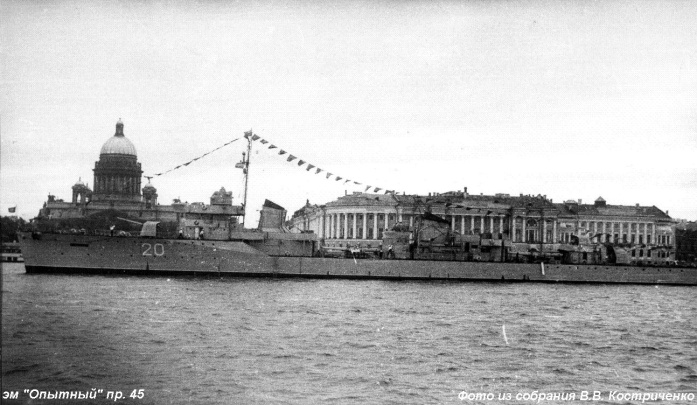 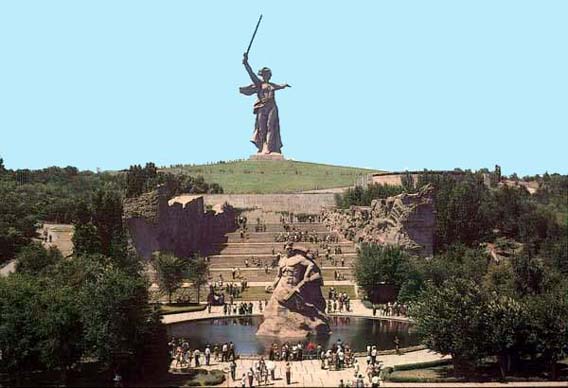 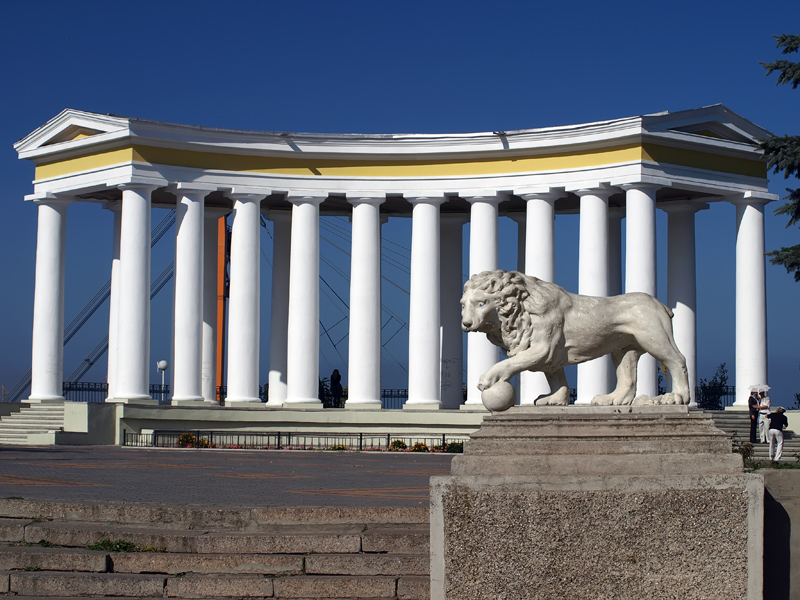 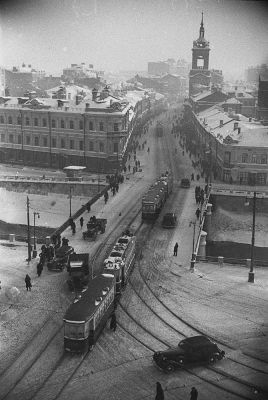 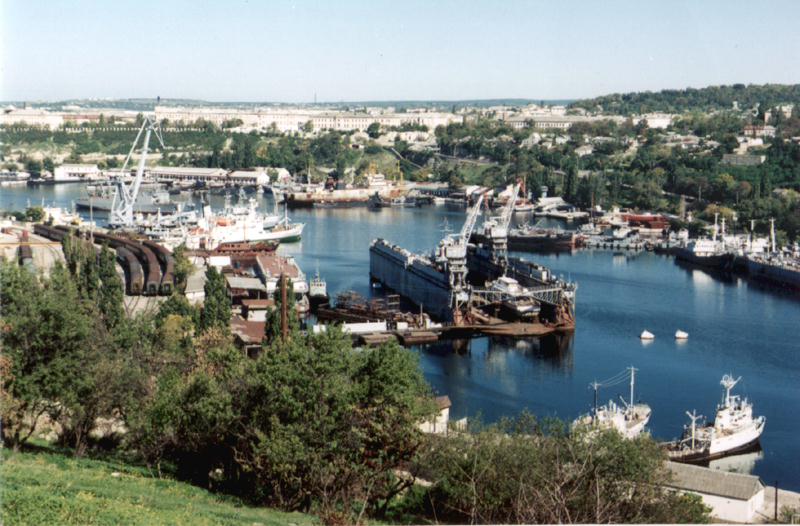 “Города-Герои”
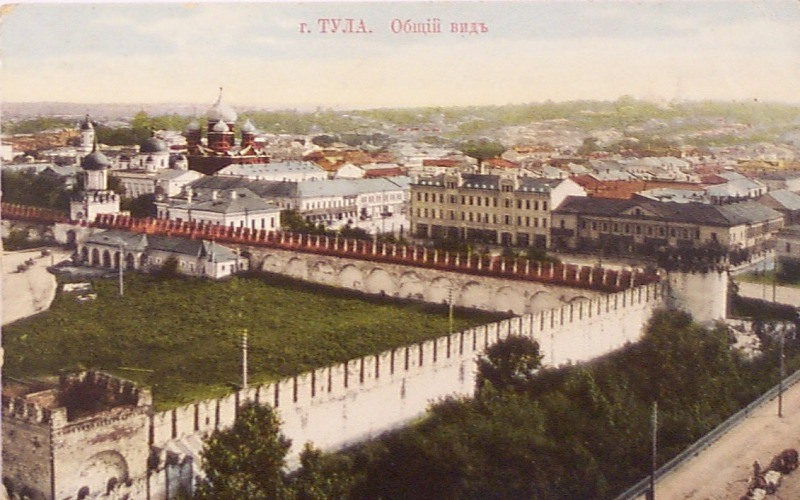 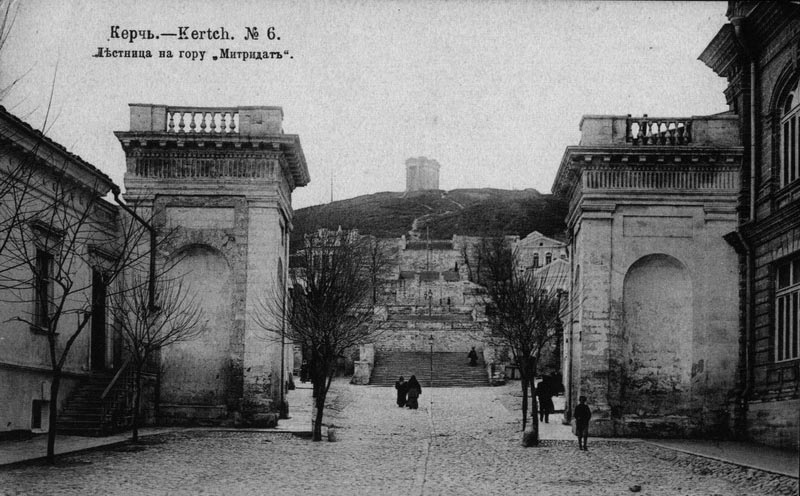 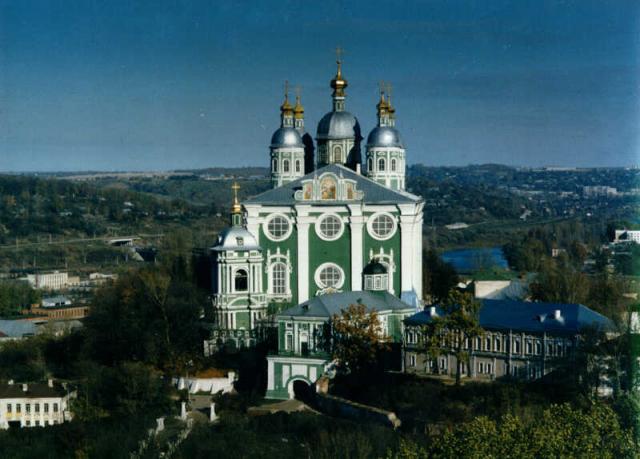 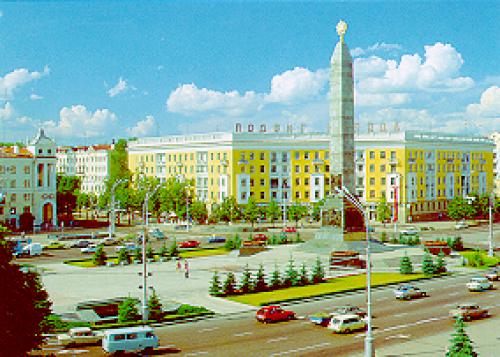 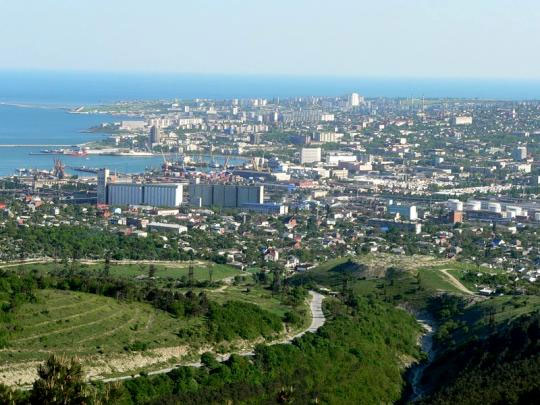 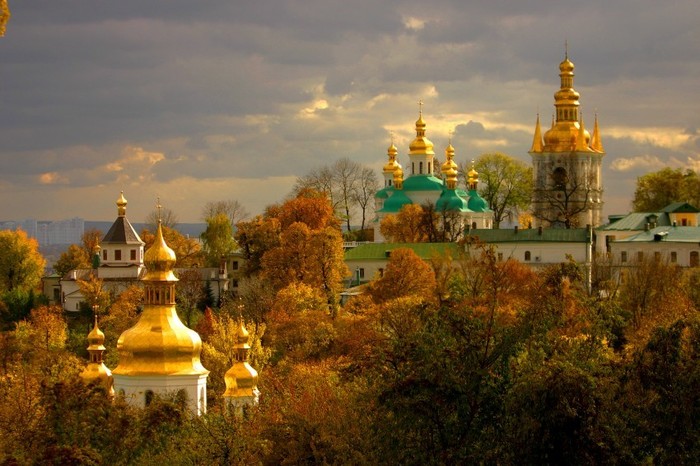 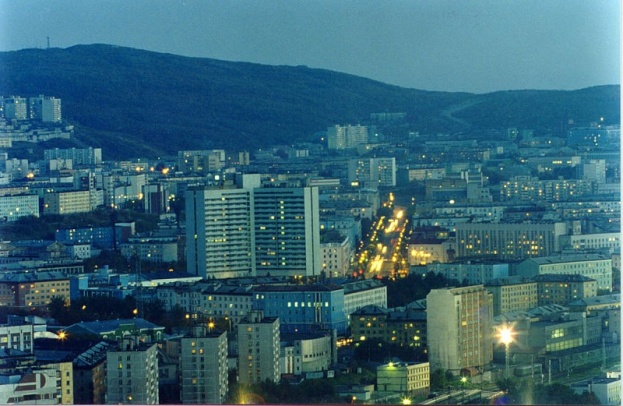 Расположите города-герои по времени их основания:
	А) Москва, Смоленск, Брест, ОдессаБ) Мурманск, Тула, Ленинград, КиевВ) Минск, Новороссийск, Севастополь, Волгоград
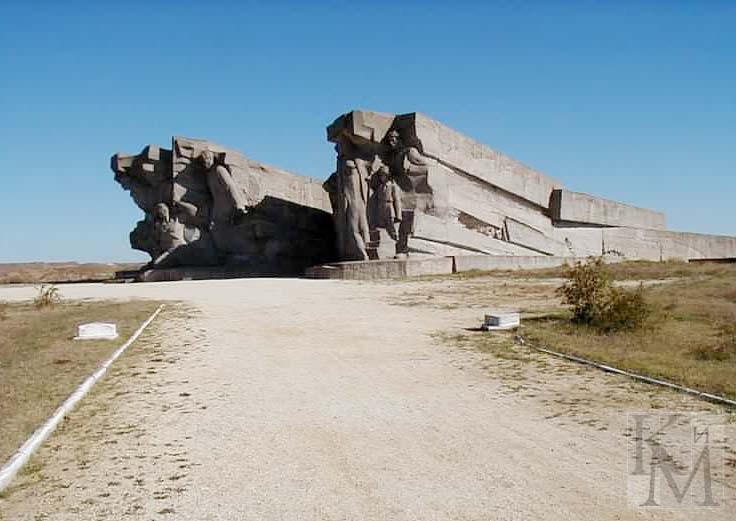 А) Мемориальный комплекс героям обороны Аджимушкая
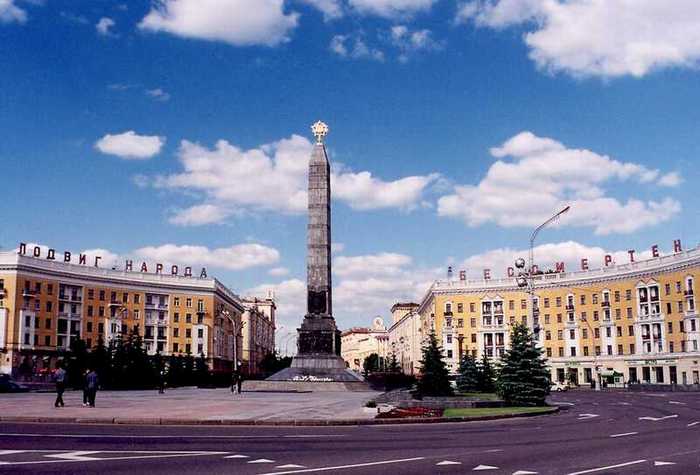 Площадь Победы
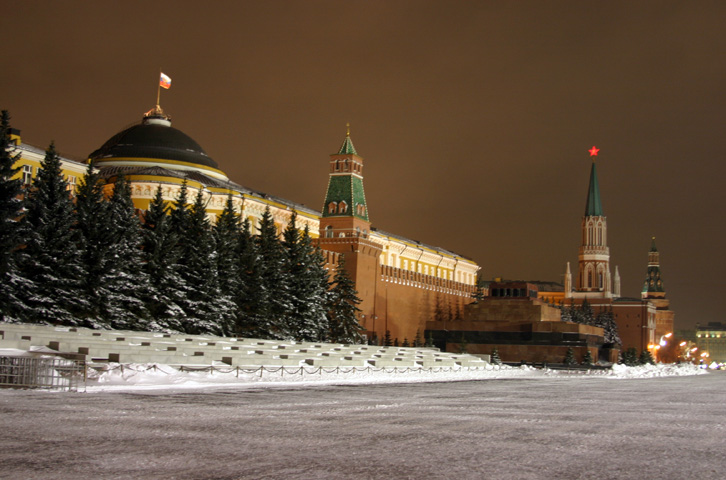 Красная Площадь
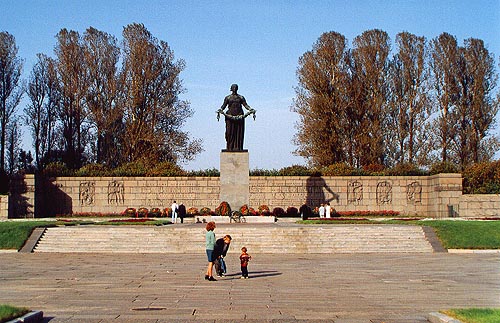 Мемориал Родина-мать на Пискаревском кладбище
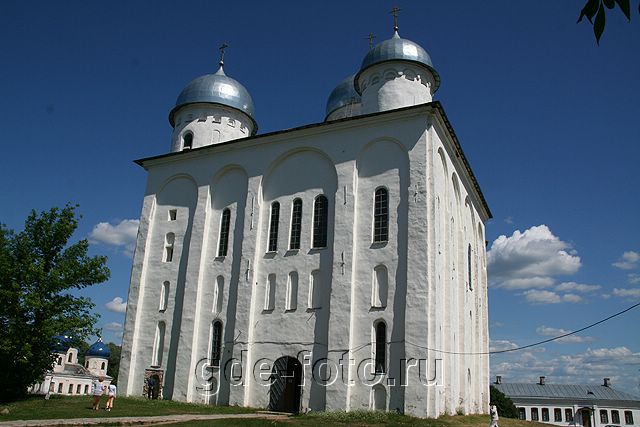 Георгиевский собор
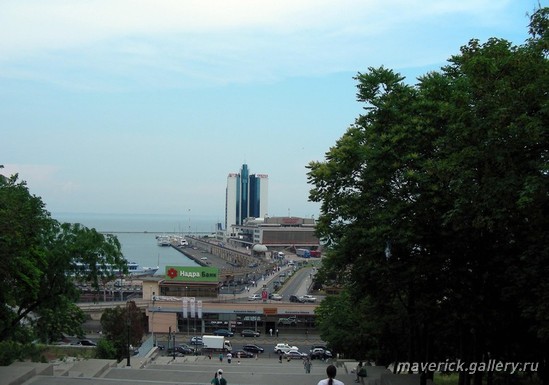 Панорама морского вокзала
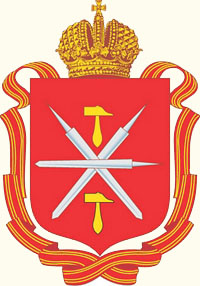 Герб города…?
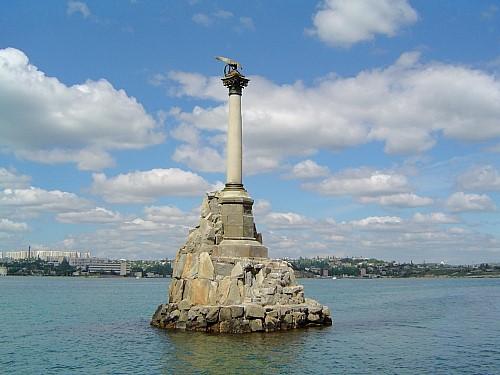 Памятник “Затопленным кораблям”
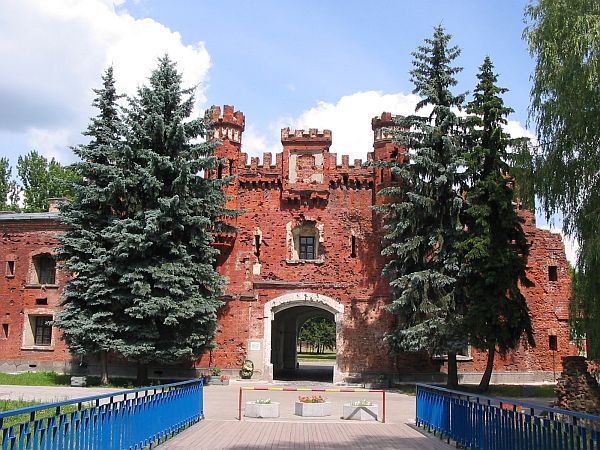 Ворота крепости
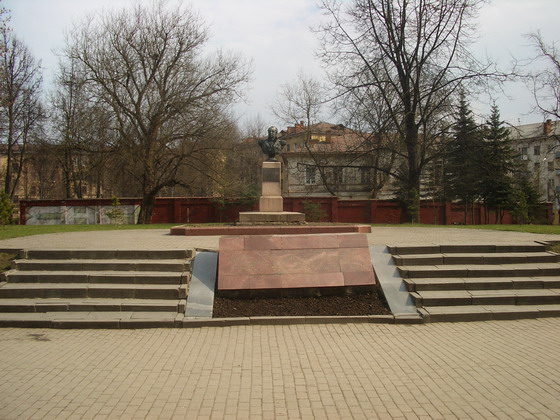 Памятник “Героям 1812 года”
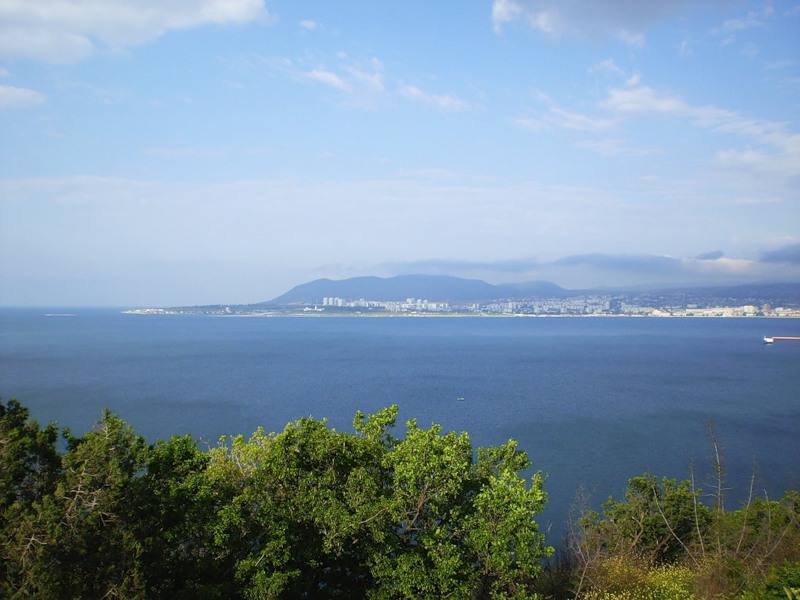 Цемесская бухта
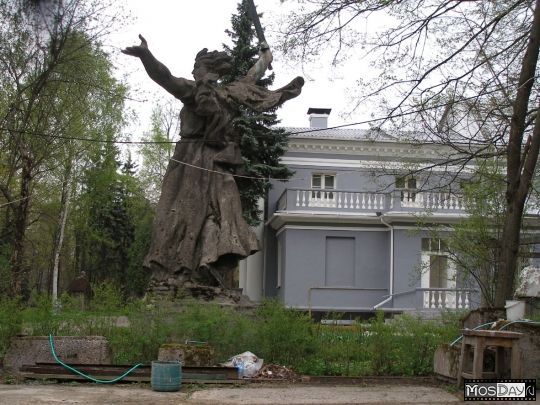 Мемориал Родина-мать
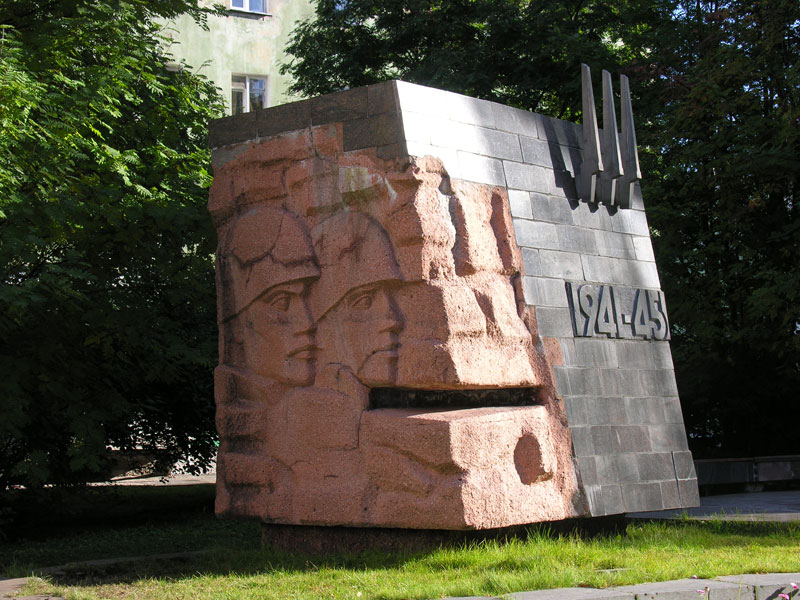 Памятник военным строителям
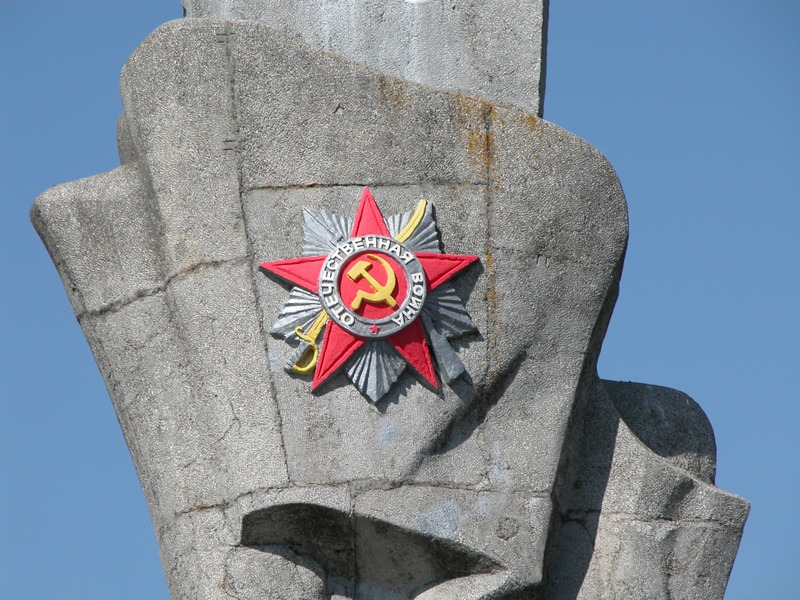 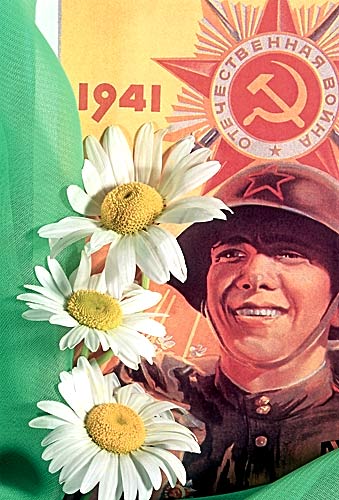 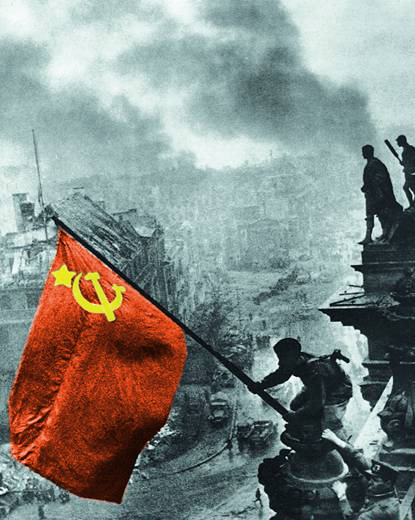